JORDÁN Y ORACIÓN
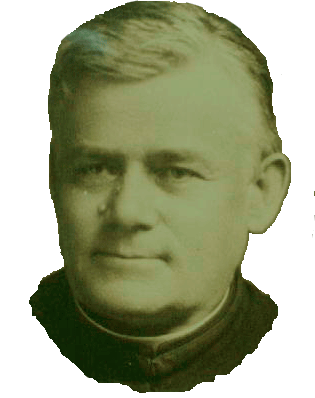 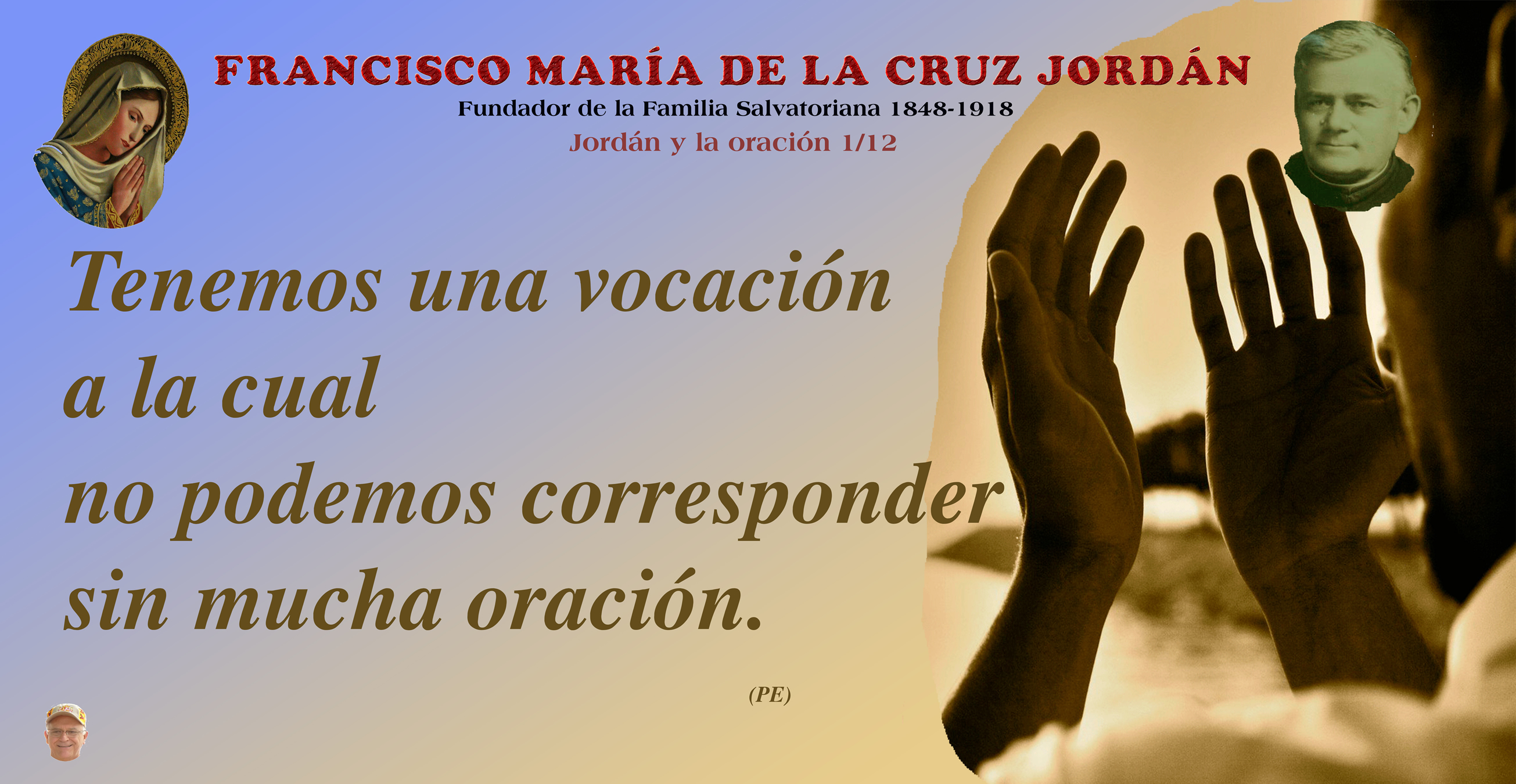 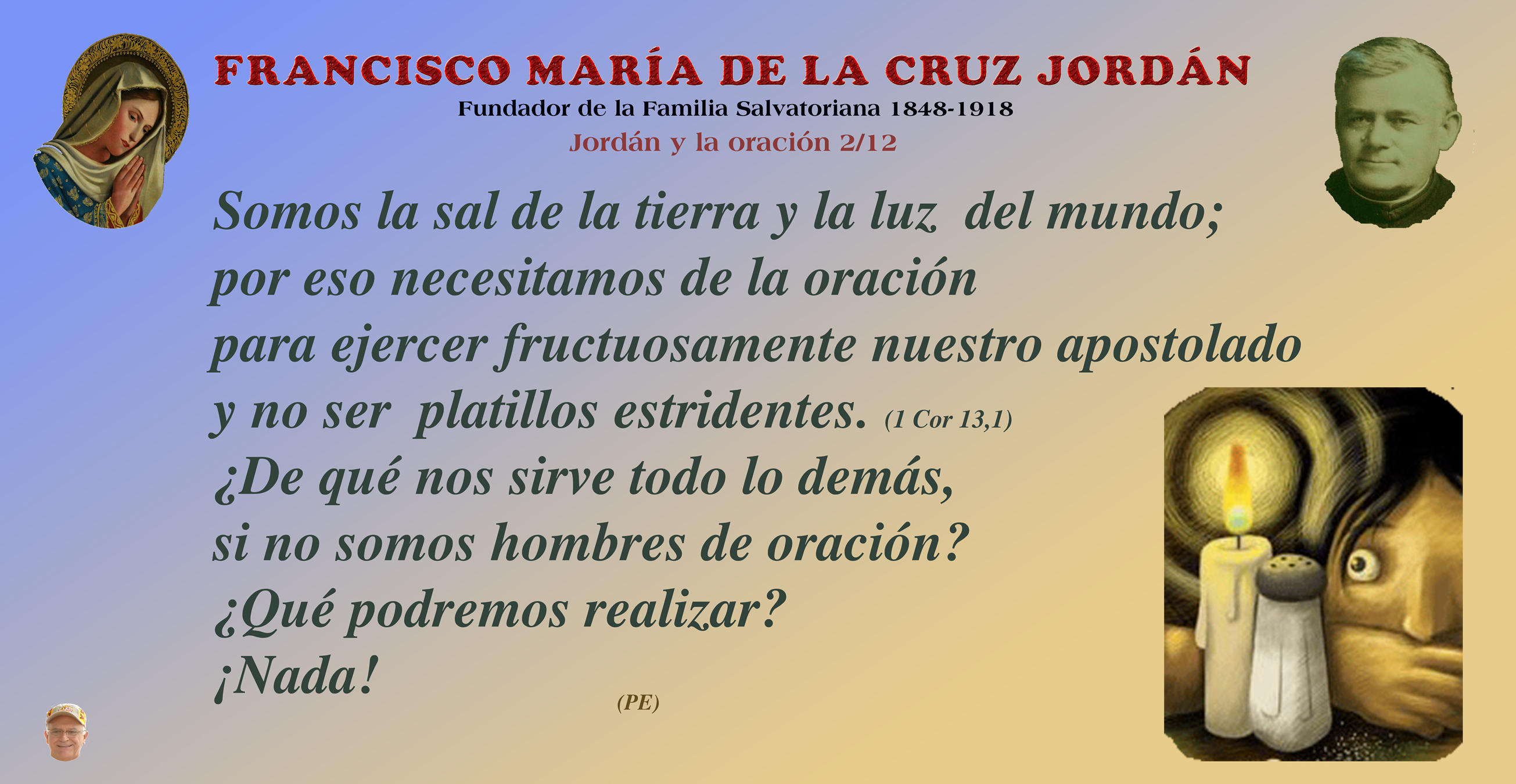 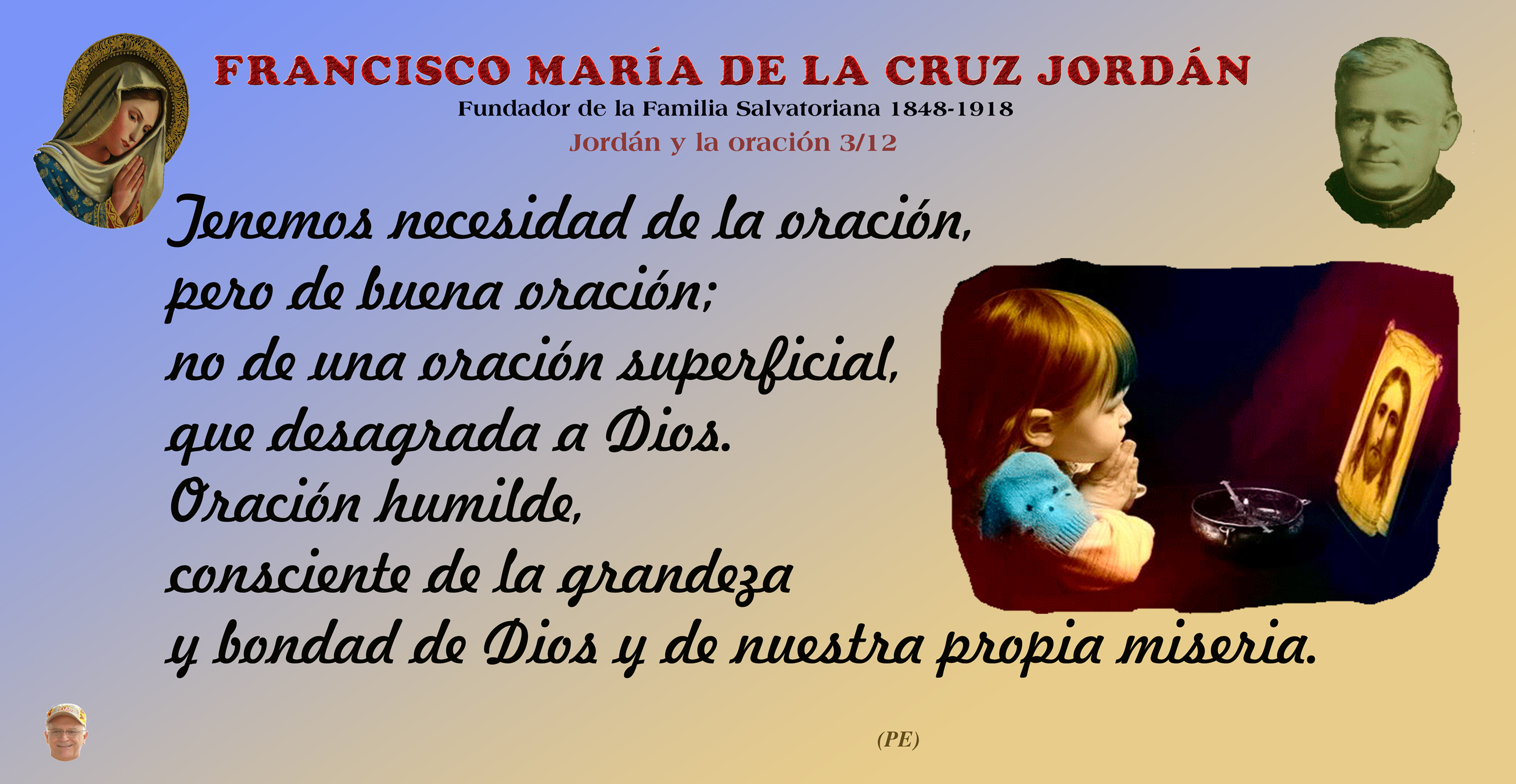 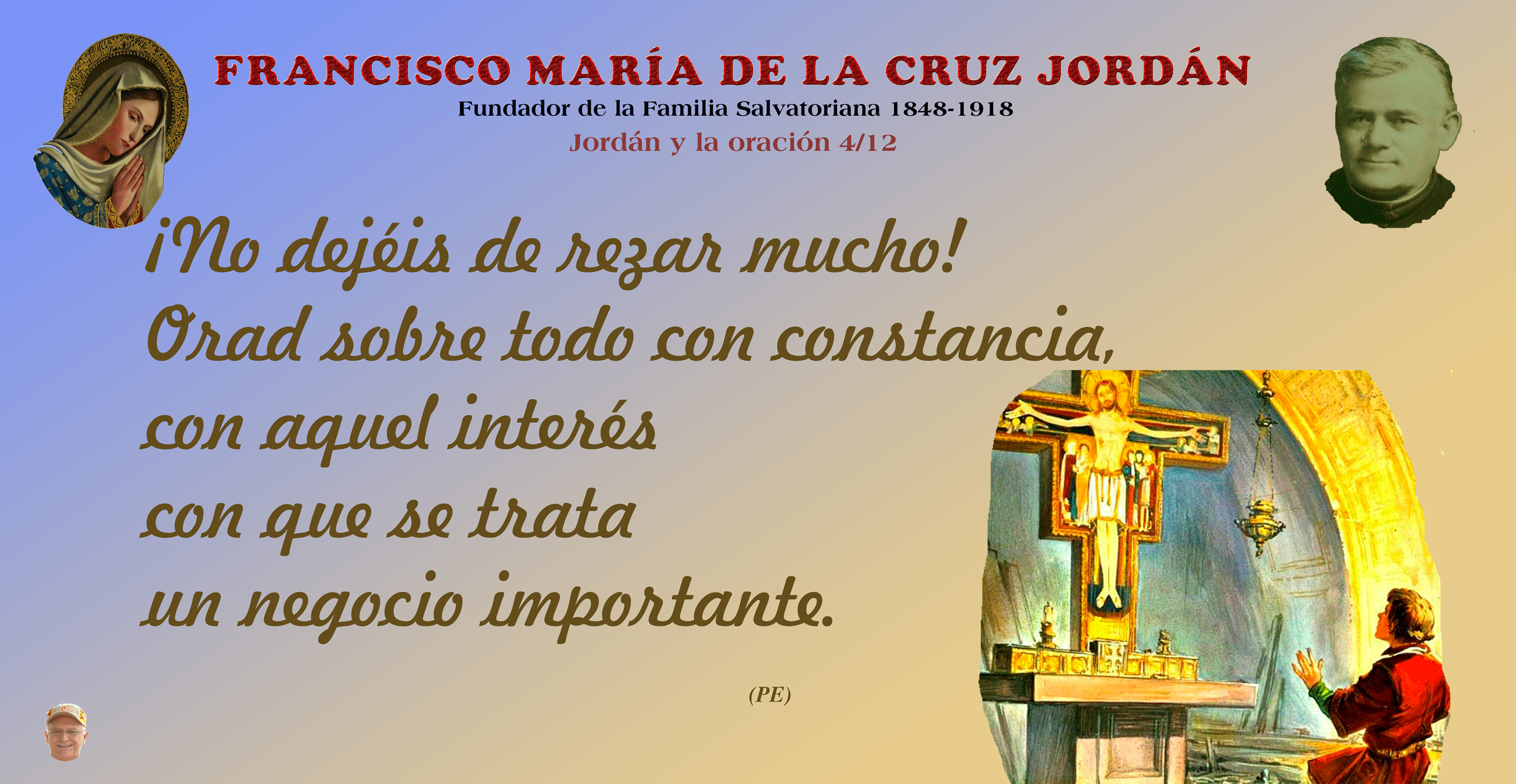 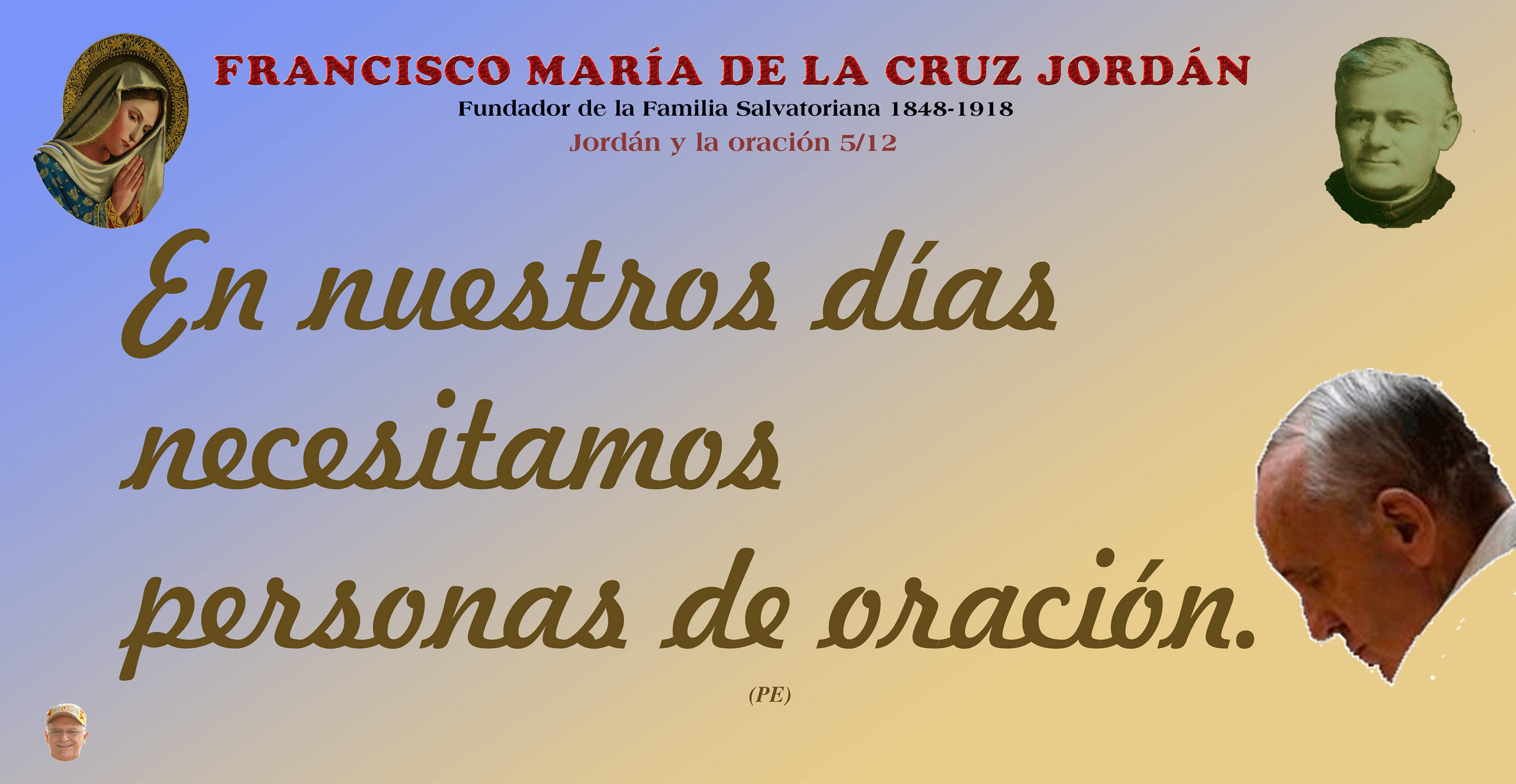 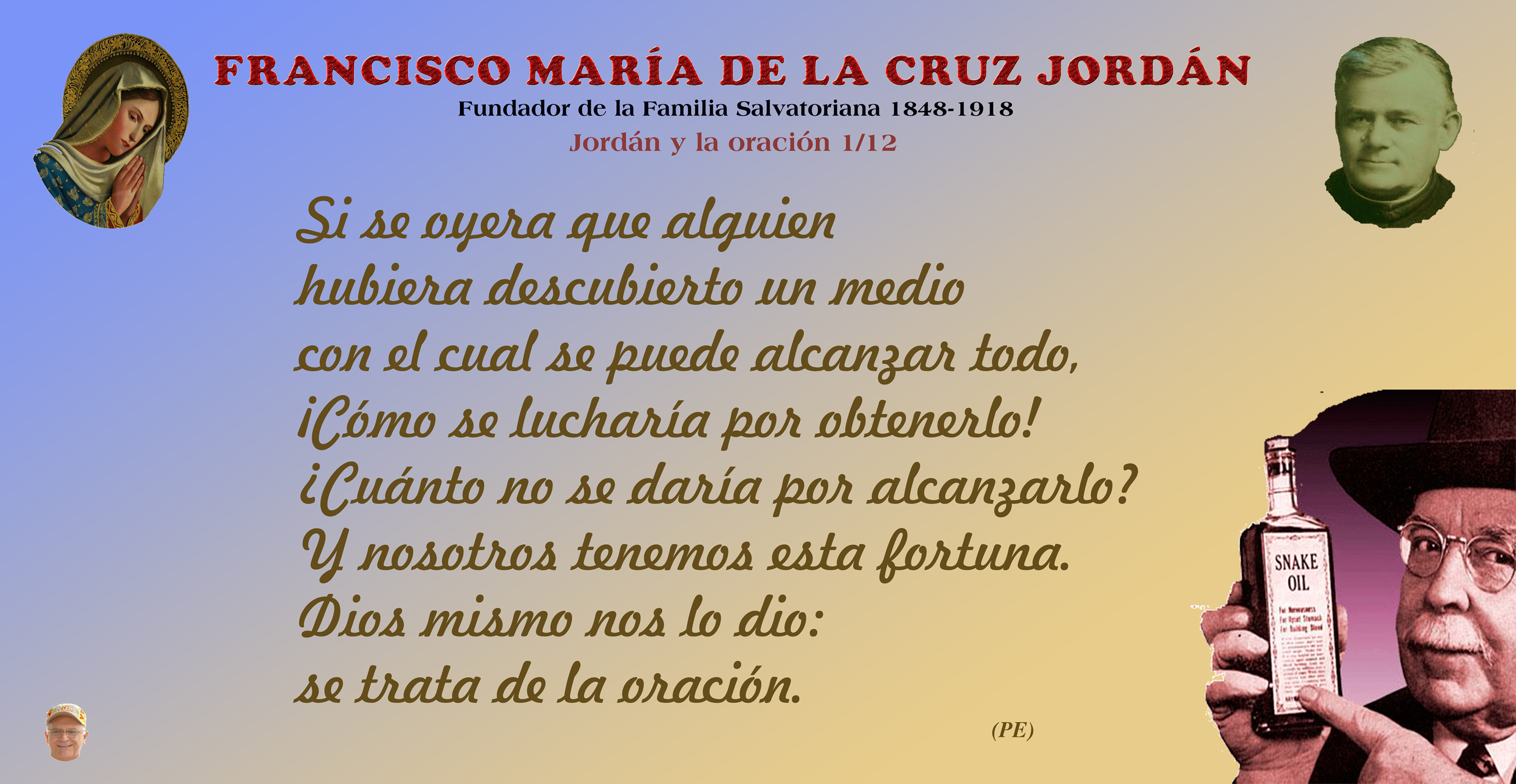 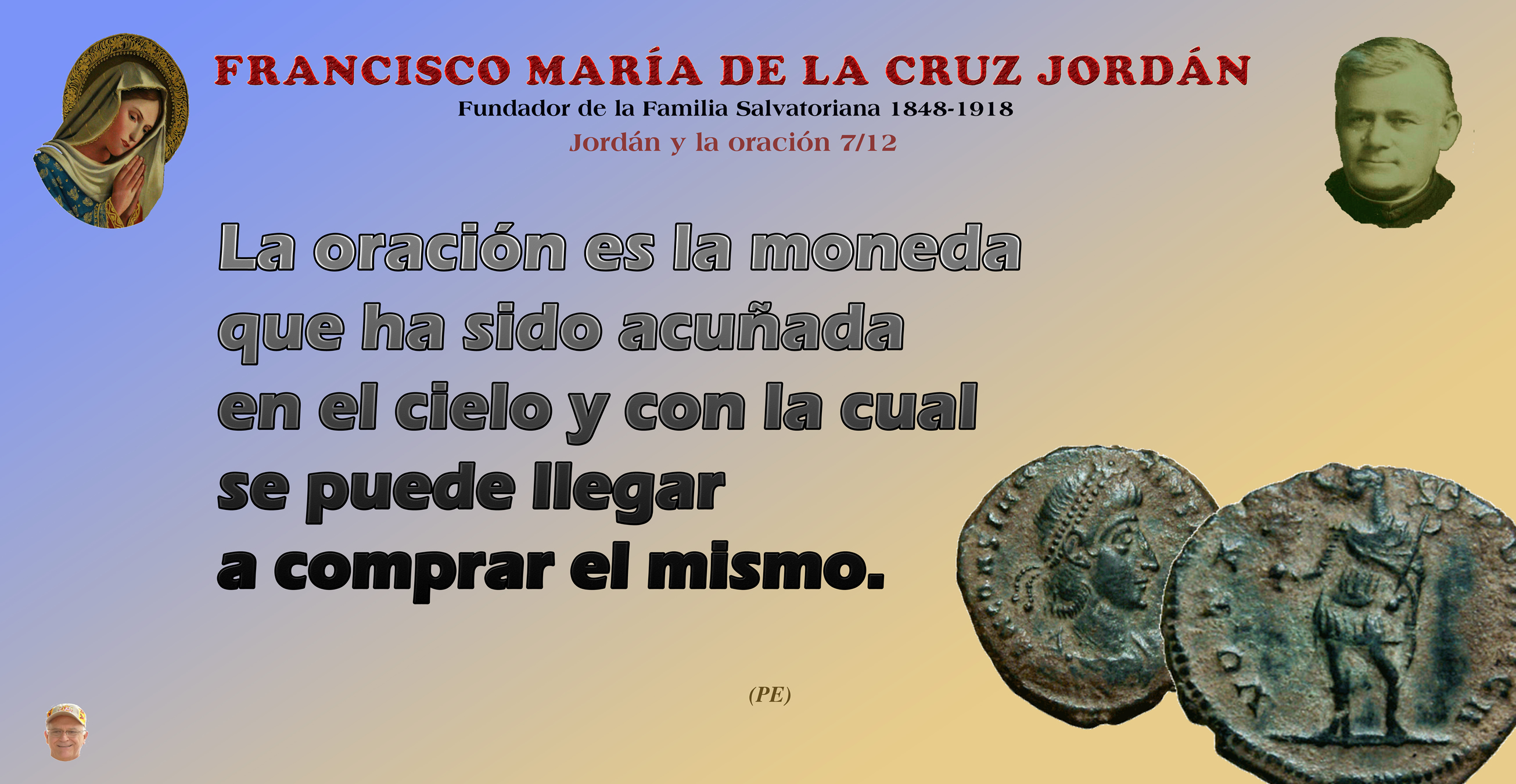 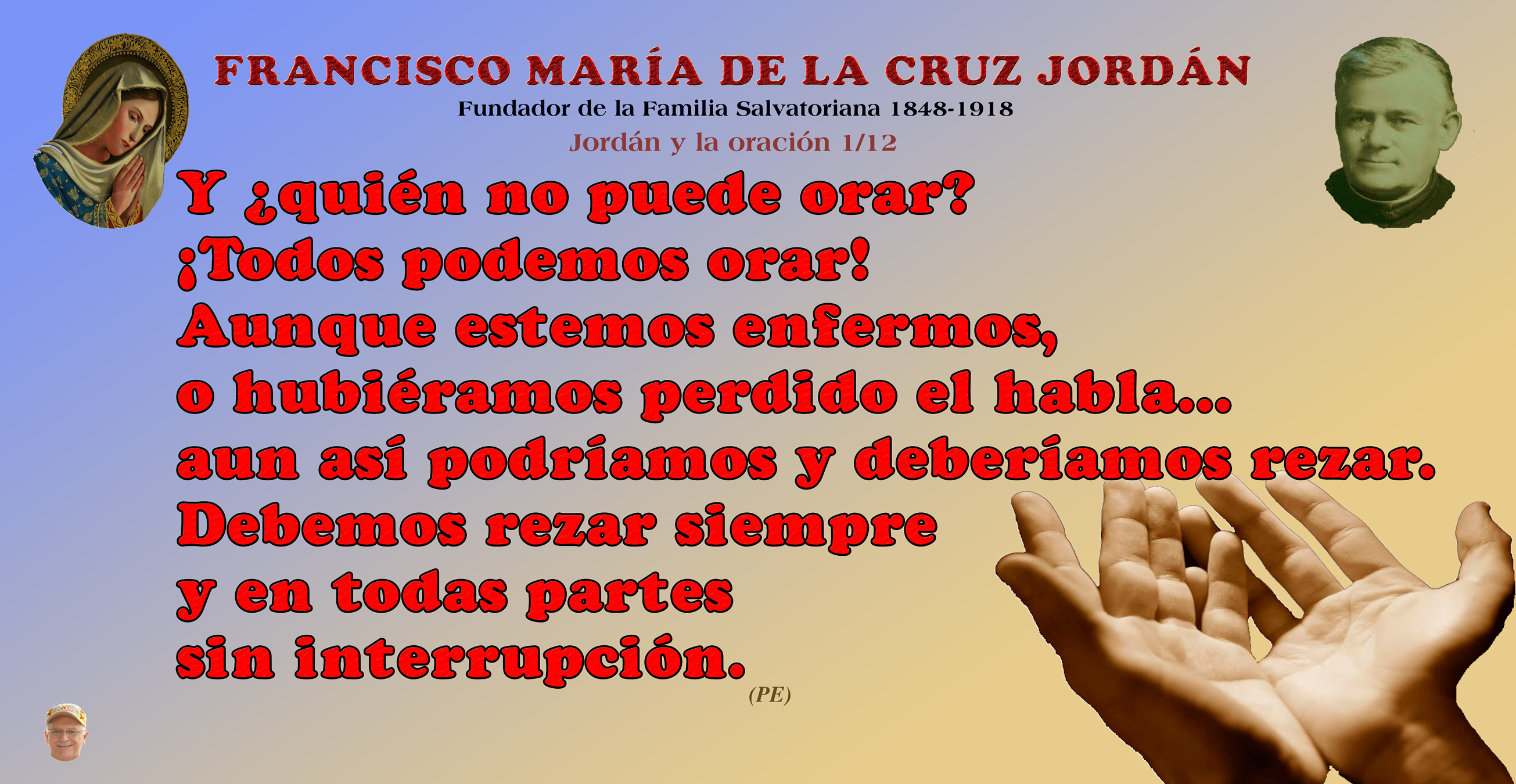 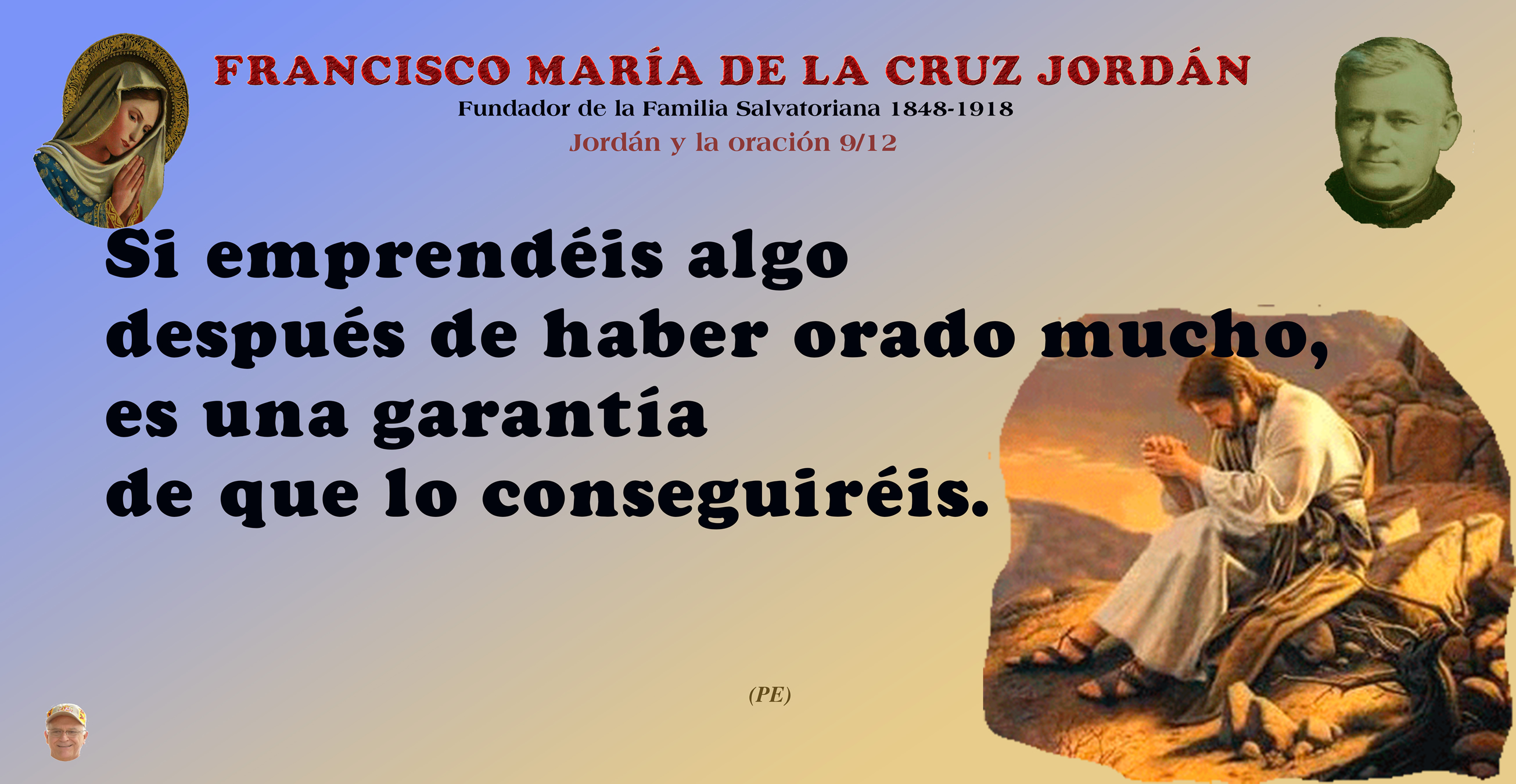 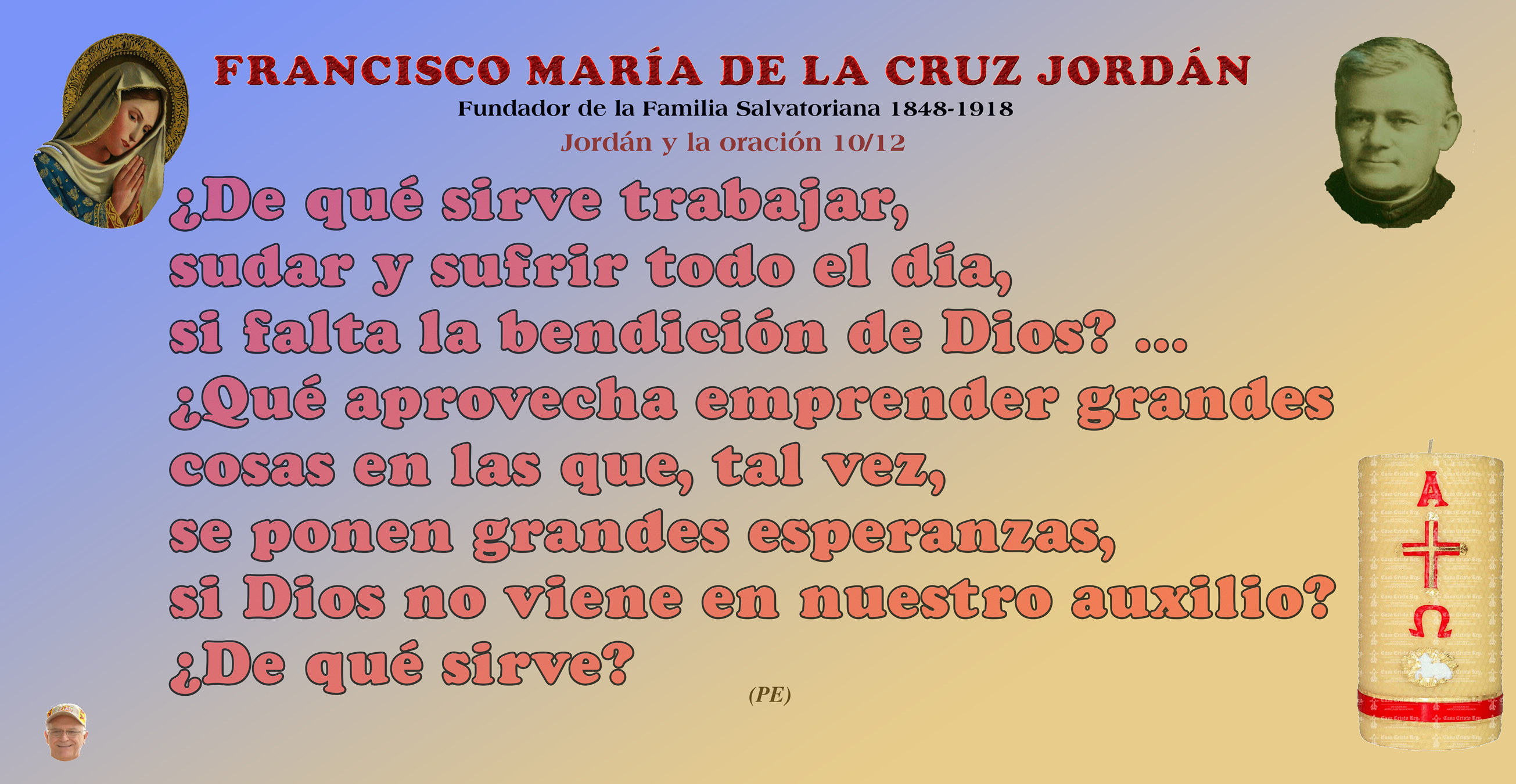 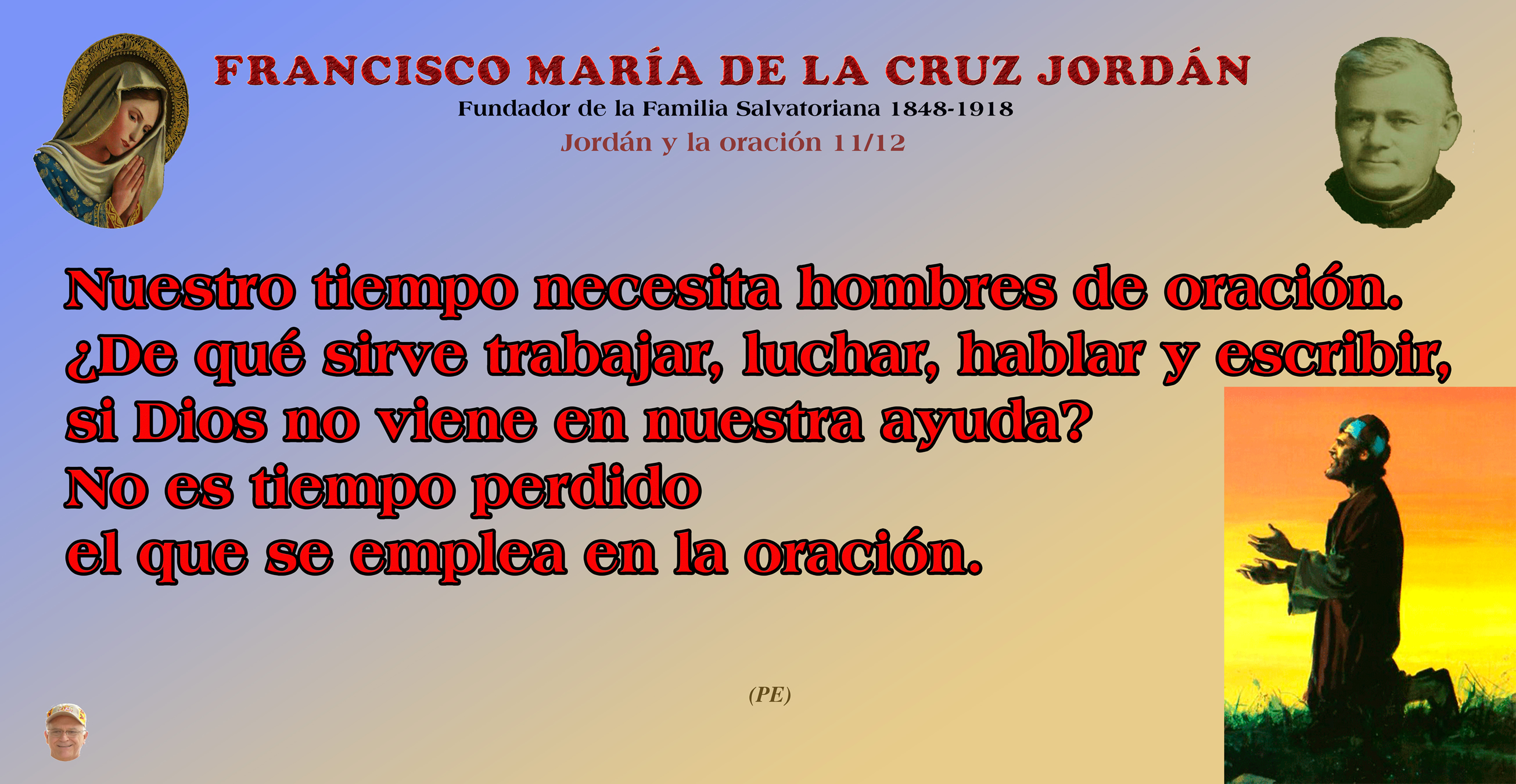 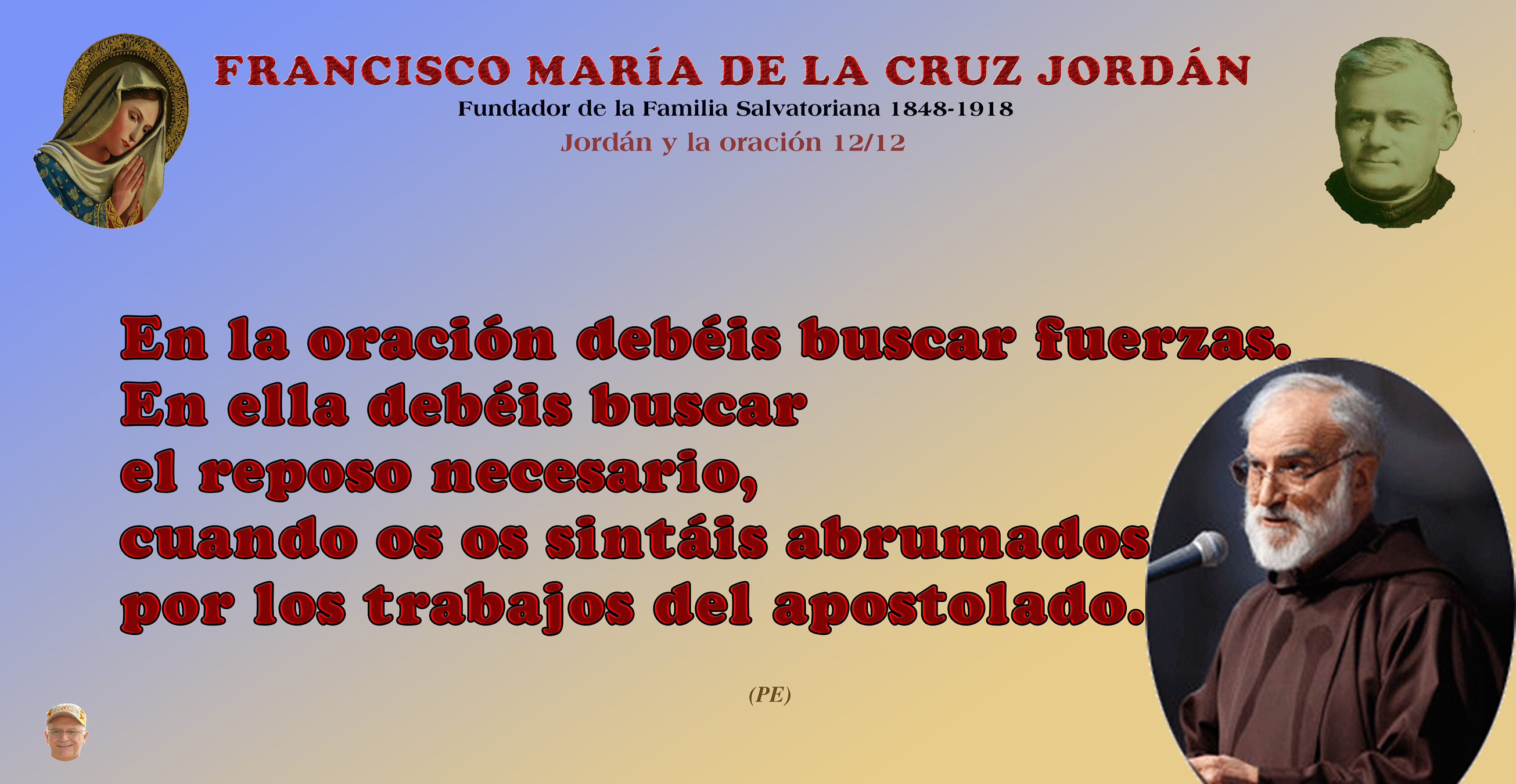 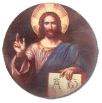